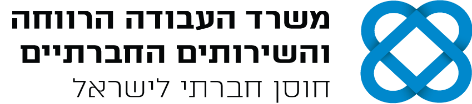 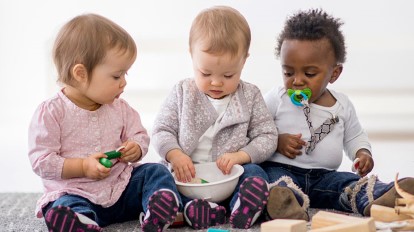 אגף בכיר מעונות יום ומשפחתונים לגיל הרך
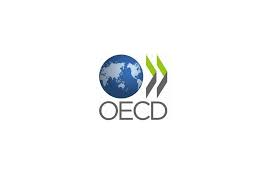 מנהלות משותפות למחקר הבין-לאומי
מחקר טאליס הבינ"ל במסגרות לגיל הרך, 2018
ממצאים והמלצות למעונות היום בישראל
נועה בן-דוד
מנהלת היחידה לגיל הרך, 
ג'וינט ישראל - אשלים
מיכל כרמל
מנהלת תחום חינוך-טיפול, 
האגף למעונות יום ומשפחתונים, 
משרד העבודה הרווחה והשירותים החברתיים
ינואר 2020
[Speaker Notes: הכותרת צריכה להיות סטטוס התכנית 
באיזה שלב התכנית נמצאת ונתונים (נתונים של מסגרות תחילה שמראים התפתחות )
ישובים 31-52
מעונות בתחילת הדרך – 36-157 
אנשי מקצוע – 72-1500
תינוקות ופעוטות – 2300 -9000  
ארגונים – 17-64
ידע ,כלים ותהליכי עבודה]
מטרת המחקר: לסייע לקובעי מדיניות באמצעות
איסוף נתונים מקיפים ומהימנים לאיכות המסגרות לגיל הרך
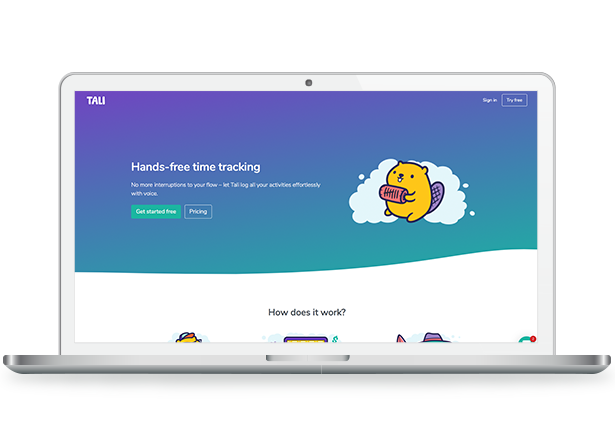 נושאים מרכזיים למחקר
מאפייני כוח העבודה והפרקטיקות המובילות
 ניהול המסגרות
 מימון ומשילות
כיצד מדיניות משפיעה על איכות המסגרות לגיל הרך 
ועל
למידה, התפתחות, רווחה ושלומות של ילדים
[Speaker Notes: הכותרת צריכה להיות סטטוס התכנית 
באיזה שלב התכנית נמצאת ונתונים (נתונים של מסגרות תחילה שמראים התפתחות )
ישובים 31-52
מעונות בתחילת הדרך – 36-157 
אנשי מקצוע – 72-1500
תינוקות ופעוטות – 2300 -9000  
ארגונים – 17-64
ידע ,כלים ותהליכי עבודה]
נתונים מרכזיים למחקר
המדגם בישראל למסגרות המפוקחות בעלות סמל
  154 מעונות, 71 משפחתונים    
מעל 1000 נסקרים
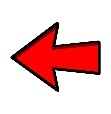 כלל המגזרים
שאלונים בעברית ובערבית
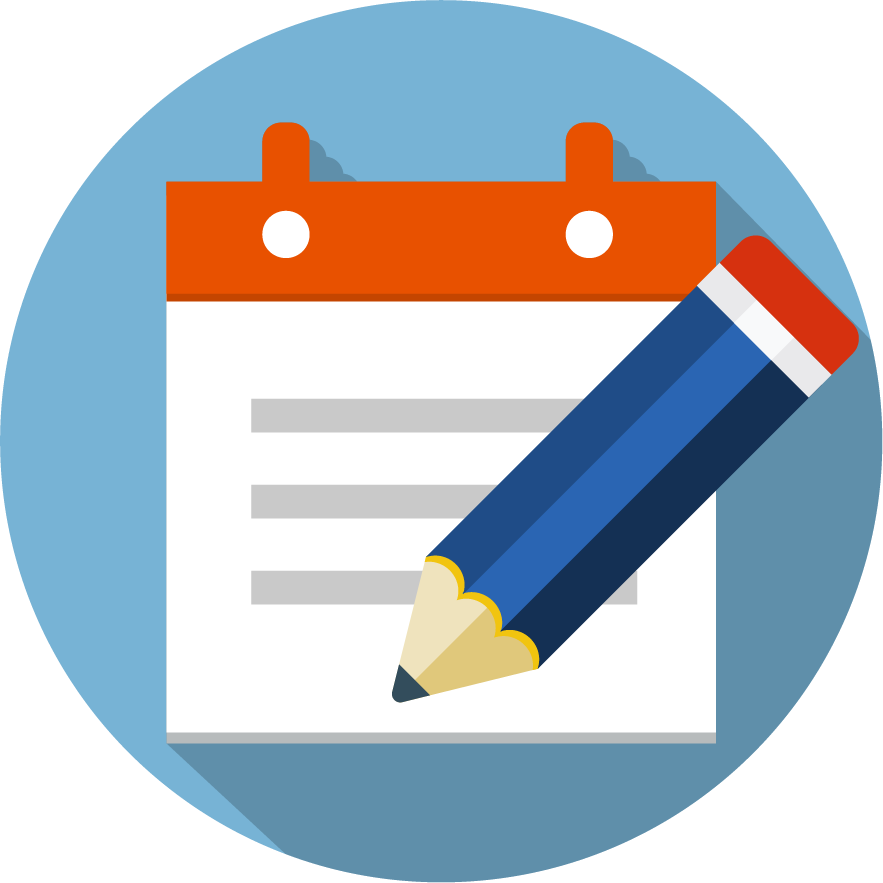 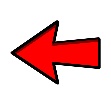 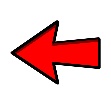 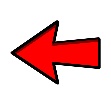 אחוז מענה
פרישה ארצית
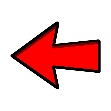 93%-97%
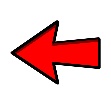 לפי מחוזות
אחוז מענה מקיף, מהימן ואיכותי בסטנדרט הגבוה של ה OECD   
מאפשר להסיק מהממצאים על כלל המסגרות המפוקחות מתחת לגיל 3 , בישראל
אנשי מקצוע
מנהלות מעונות
צוותי מעונות
רכזות משפחתונים
מנהלות משפחתונים
[Speaker Notes: הכותרת צריכה להיות סטטוס התכנית 
באיזה שלב התכנית נמצאת ונתונים (נתונים של מסגרות תחילה שמראים התפתחות )
ישובים 31-52
מעונות בתחילת הדרך – 36-157 
אנשי מקצוע – 72-1500
תינוקות ופעוטות – 2300 -9000  
ארגונים – 17-64
ידע ,כלים ותהליכי עבודה]
שם המשחק :    איכות
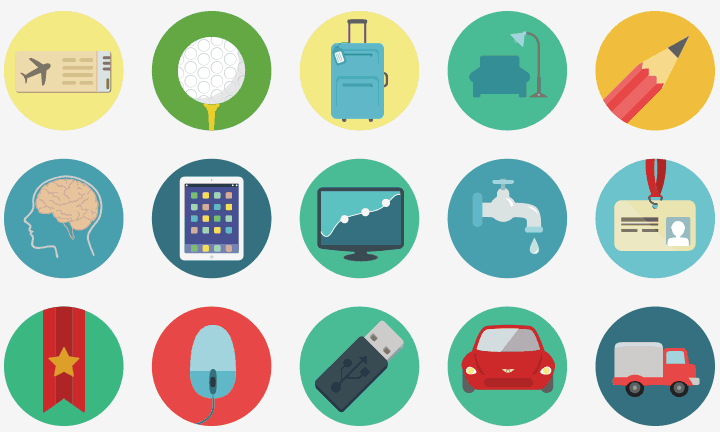 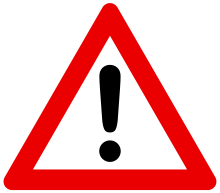 המחקר

קובע
"מסגרת חינוך-טיפול באיכות ירודה עלולה להשפיע 
באופן חמור על ההתפתחות החברתית והרגשית 
של הילדים ולגרום להרעה ברווחתם הכללית, 
בגיל הפגיע ביותר".
"חשוב להעלות את הסטטוס של סקטור צוותי המסגרות
 כפרופסיה נחשבת ומוכרת ע"י החברה"
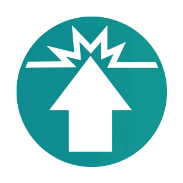 גודל המסגרות ויחס מבוגרים-ילדים, משפיעים על
טיב האינטראקציות במסגרת 
המיומנויות אותן מקדמים הצוותים בקרב הילדים.
"יש לדאוג להפחתת מקורות חוסר היציבות והלחץ
 של צוותי מסגרות חינוך-טיפול לגיל הרך"
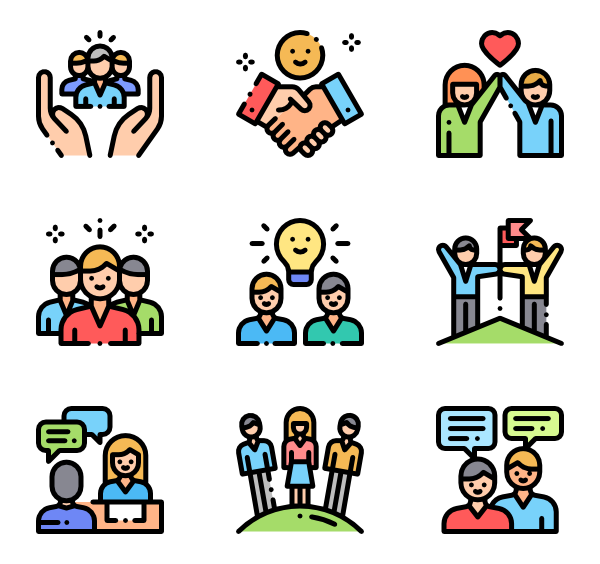 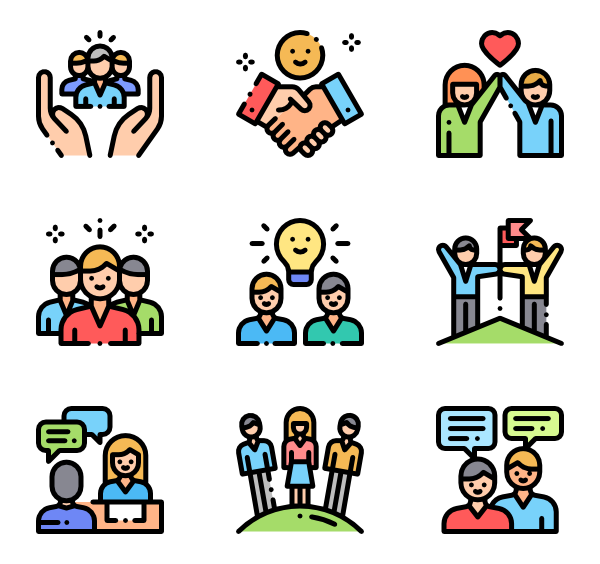 "רווחתם הכוללת של ילדים אינה נפרדת 
מרווחת המסגרת כולה 
ומרווחתם של הצוותים העובדים במסגרות"
"מתן הזדמנויות ונגישות לפיתוח מקצועי מתמשך 
חשובים לא פחות מהכשרה קודמת ובמיוחד
עבור אנשי צוות ללא השכלה גבוהה ורלוונטית".
[Speaker Notes: הכותרת צריכה להיות סטטוס התכנית 
באיזה שלב התכנית נמצאת ונתונים (נתונים של מסגרות תחילה שמראים התפתחות )
ישובים 31-52
מעונות בתחילת הדרך – 36-157 
אנשי מקצוע – 72-1500
תינוקות ופעוטות – 2300 -9000  
ארגונים – 17-64
ידע ,כלים ותהליכי עבודה]
נתונים למעונות בישראל
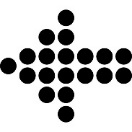 תחלופת אנשי צוות במעונות עומדת על למעלה מ 30% בשנה.
כ 40% מאנשי הצוות אינם במשרה מלאה.
תמונת מצב: מחסור בצוות, היעדרות ותחלופה   חסם לאפקטיביות   
   ולאיכות המסגרות
מעונות גדולים: ב 40% מהמעונות ישנם בין 75 ילדים ועד 180 ילדים.
אחוז התינוקות מתחת גיל שנה - הגבוה בעולם
מקורות הלחץ של הצוותים: שכר, גודל קבוצה וסטטוס המקצוע
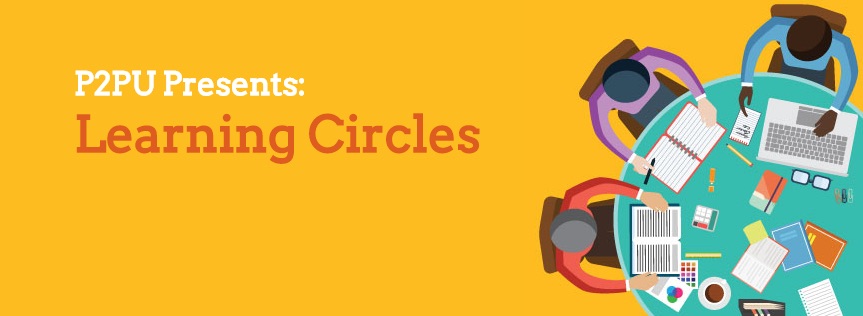 [Speaker Notes: הכותרת צריכה להיות סטטוס התכנית 
באיזה שלב התכנית נמצאת ונתונים (נתונים של מסגרות תחילה שמראים התפתחות )
ישובים 31-52
מעונות בתחילת הדרך – 36-157 
אנשי מקצוע – 72-1500
תינוקות ופעוטות – 2300 -9000  
ארגונים – 17-64
ידע ,כלים ותהליכי עבודה]
נתונים למעונות בישראל
השכלת צוותי המעונות בישראל ותחלופה
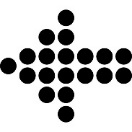 40% אינן במשרה מלאה
השכלה
תחלופה
תחלופת נשות הצוות במעונות בישראל היא הגבוהה בעולם ועומדת  על 31% ב 2018
כמעט פי 3 מתחלופת צוותי החינוך בגני הילדים בארץ
51% מנשות צוותי המעונות הינן בעלות
השכלה שהיא מעל השכלה תיכונית
אך נמוכה מתואר ראשון.
   השכלתן של מעל 35%
לא עולה על השכלה תיכונית
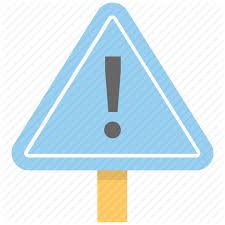 [Speaker Notes: הכותרת צריכה להיות סטטוס התכנית 
באיזה שלב התכנית נמצאת ונתונים (נתונים של מסגרות תחילה שמראים התפתחות )
ישובים 31-52
מעונות בתחילת הדרך – 36-157 
אנשי מקצוע – 72-1500
תינוקות ופעוטות – 2300 -9000  
ארגונים – 17-64
ידע ,כלים ותהליכי עבודה]
נתונים למעונות בישראל
מנהלות המעונות בישראל:
 השכלה וחסמים לאפקטיביות
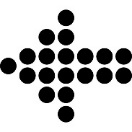 אוטונומיה נמוכה 
בניהול ומנהיגות חינוכית
חסמים לאפקטיביות
השכלה
מחסור בצוות,     היעדרות צוות

חוסר במשאבים 
ומידת אוטונומיה 
נמוכה בניהולם
65% ממנהלות המעונות הינן בעלות
השכלה אקדמית כלשהי
  
לעומת 85%-100% במדינות האחרות 
במסגרות לילדים מתחת גיל 3
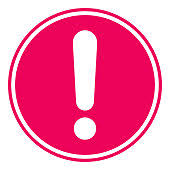 [Speaker Notes: הכותרת צריכה להיות סטטוס התכנית 
באיזה שלב התכנית נמצאת ונתונים (נתונים של מסגרות תחילה שמראים התפתחות )
ישובים 31-52
מעונות בתחילת הדרך – 36-157 
אנשי מקצוע – 72-1500
תינוקות ופעוטות – 2300 -9000  
ארגונים – 17-64
ידע ,כלים ותהליכי עבודה]
נתונים למעונות בישראל  מהמחקר
מסגרות במצוקה ומחסור
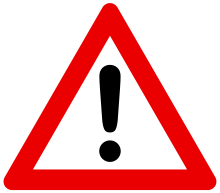 שיעור עזיבת צוות שנתית
הגבוה בעולם
31%
מחסור בצוות
גודל

מסגרות
שכר
וגודל קבוצה
מהווים לחץ
מחסור
היעדרות
ותחלופת
צוות
מעונות גדולים
כ 40% מהמעונות מכילים
 בין 75-180 ילדים
גודל
מסגרת
גורמי לחץ בקרב הצוות
   שכר נמוך, גודל קבוצת הילדים
וסטטוס נמוך של המקצוע
צוות בתנאי     מצוקה
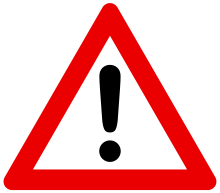 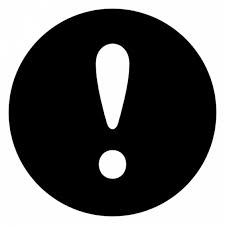 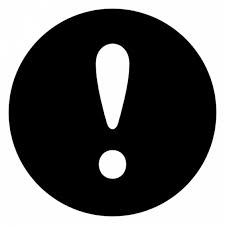 [Speaker Notes: הכותרת צריכה להיות סטטוס התכנית 
באיזה שלב התכנית נמצאת ונתונים (נתונים של מסגרות תחילה שמראים התפתחות )
ישובים 31-52
מעונות בתחילת הדרך – 36-157 
אנשי מקצוע – 72-1500
תינוקות ופעוטות – 2300 -9000  
ארגונים – 17-64
ידע ,כלים ותהליכי עבודה]
נתונים למעונות בישראל  מהמחקר
רקע הילדים במסגרות
ריכוז ילדים משמעותי מרקע נמוך
11%-30% מהילדים
מרקע סוציו-אקונומי נמוך ב 15% מהמסגרות
15% 
המסגרות
ב-
77.5%
מהמסגרות
אחוז ילדים נמוך
מרקע נמוך
15.1%
מהמסגרות

אחוז ילדים משמעותי 
מרקע נמוך
7.4%
מהמסגרות

אחוז ילדים גבוה 
מרקע נמוך
רוב המסגרות
רוב המסגרות
77.5% מהמסגרות מכילות פחות מ 10% ילדים
מרקע סוציו-אקונומי נמוך
יחס הפוך!
ריכוז ילדים גבוה מאוד מרקע נמוך
7.4% מהמעונות מכילים 30% או יותר של ילדים
מרקע סוציו-אקונומי נמוך
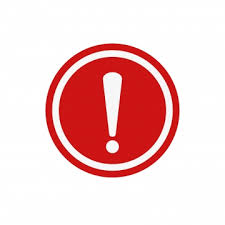 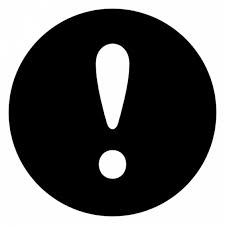 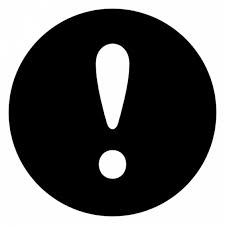 [Speaker Notes: הכותרת צריכה להיות סטטוס התכנית 
באיזה שלב התכנית נמצאת ונתונים (נתונים של מסגרות תחילה שמראים התפתחות )
ישובים 31-52
מעונות בתחילת הדרך – 36-157 
אנשי מקצוע – 72-1500
תינוקות ופעוטות – 2300 -9000  
ארגונים – 17-64
ידע ,כלים ותהליכי עבודה]
המלצות לקובעי מדיניות
המלצות לקובעי מדיניות
איכות המסגרות תלויה באיכות הצוותים
הדרך: השקעה קבועה מתמשכת  גיבוש מדיניות לטווח קצר וארוך
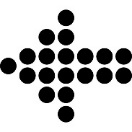 חשוב לדאוג למענה של הדרכה קבועה, איכותית וליווי מתמשך של הצוות, בדגש על ראייה הוליסטית של התפתחות ילדים וקשר עם הורים
השקעה קבועה בצוות
חשוב למצוא דרכים למשוך ולשמר כוח-אדם איכותי, הנותנות מענה לנושא שכר, 'גודל קבוצה' ואיכות האינטראקציה
"חבילות פיצוי" לצוות
קווים מנחים לקוריקולום איכותי
חשוב שהמדינה תגבש קווים מנחים התומכים בקידום 
התפתחות מיטבית של תינוקות ופעוטות
[Speaker Notes: הכותרת צריכה להיות סטטוס התכנית 
באיזה שלב התכנית נמצאת ונתונים (נתונים של מסגרות תחילה שמראים התפתחות )
ישובים 31-52
מעונות בתחילת הדרך – 36-157 
אנשי מקצוע – 72-1500
תינוקות ופעוטות – 2300 -9000  
ארגונים – 17-64
ידע ,כלים ותהליכי עבודה]
המלצות לנותני שירותים
קשר ועבודה עם הורים
איכות המסגרת נמדדת גם בקשר השוטף בין המסגרת להורים והכללת הנושא בהכשרת הצוות
קשר בין שירותים
יצירת קשר בין המסגרת החינוכית-טיפולית לשירותים בקהילה חיוני לילדים, במיוחד מרקע סוציו אקונומי נמוך
חשוב להתאים את פרקטיקות הצוות לצרכי הילדים בקבוצה.
התאמה זו הינה פונקציה של השכלה, הכנה וזמן
רצף במעברים בין מסגרות 
חשוב להבטיח את הקשר בין מסגרות החינוך השונות ולדאוג להכנה מתאימה להורים ולילדים
אחריות לאיכות המסגרת
ברמת קובעי המדיניות
ברמת הקהילה
מדיניות: שכר צוות ותמריצים
רצף מסגרות ושירותים
קווים מנחים לקוריקולום מותאם
הזדמנויות ונגישות לפיתוח מקצועי
ברמת הארגון המפעיל
חיזוק
המנהלות
מנהיגות פדגוגית ואוטונומיה